75. výročie skončenia druhej svetovej vojny
Spojenecká ofenzíva do Európy
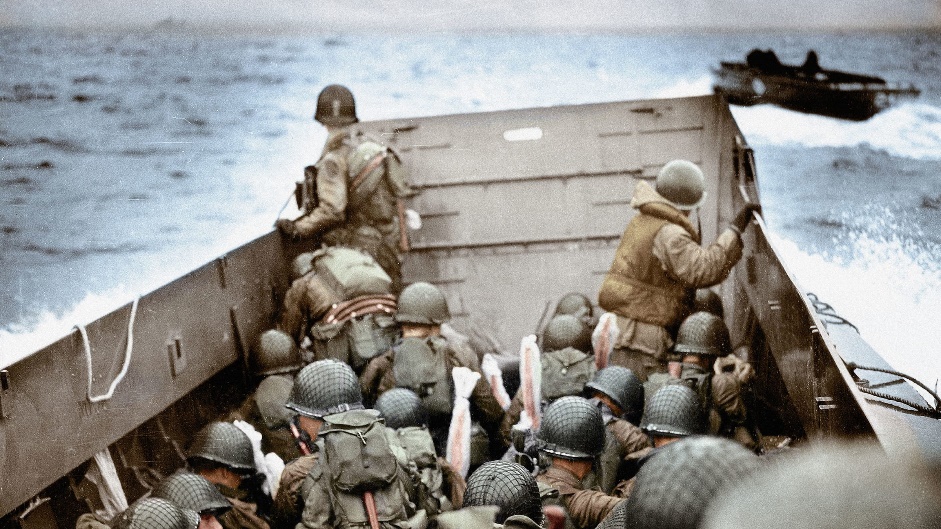 Východný front – jún 1941
Západný front – jún 1944 (Taliansko, Sicília)
Operácia Overlord – vylodenie v Normandii
Operácia Dragoon – juh Francúzska
Francúzsky odboj
Úspešné spojenecké plánovanie
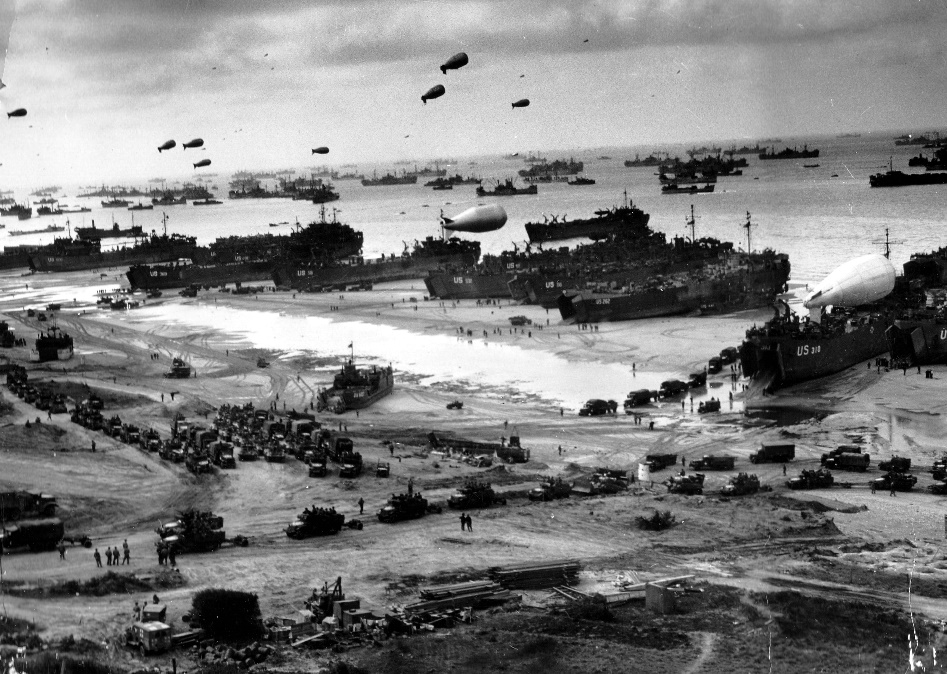 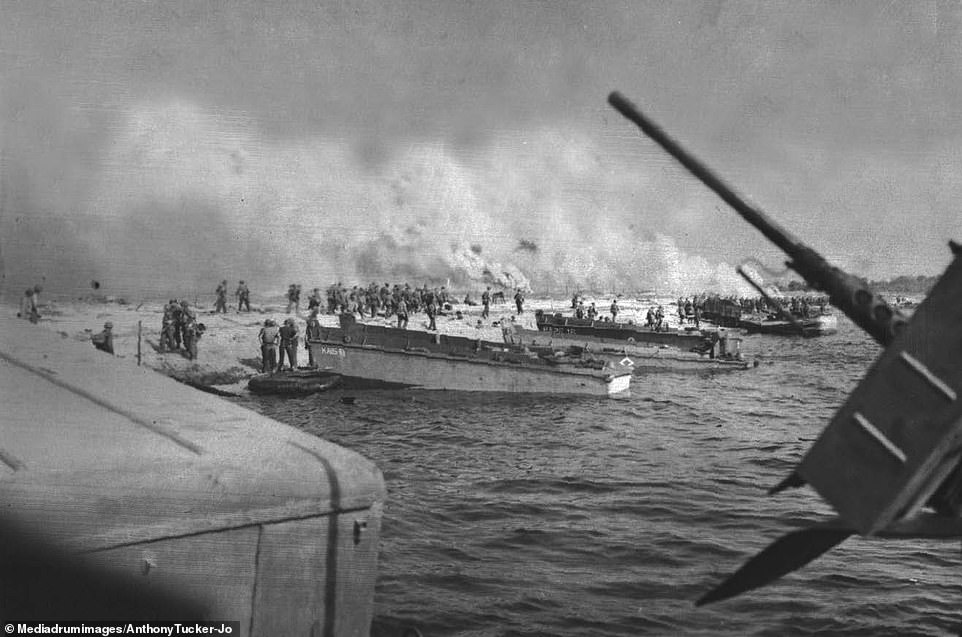 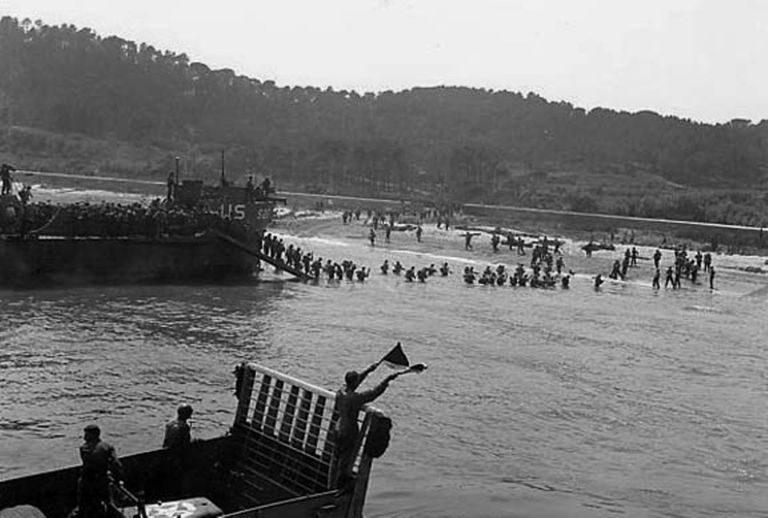 [Speaker Notes: s. 78 – 80.]
Postup Červenej armády
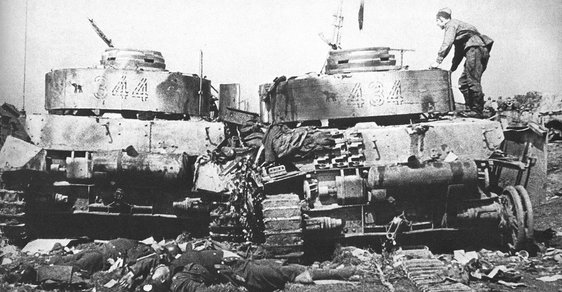 Operácia Bagration – oslobodenie Bieloruska
23.6 – 19.8.1944
Zničenie veľkej časti nemeckej Skupiny armád Stredu
Postup na Litvu, Poľsko, Rumunsko
Delenie nemeckých síl
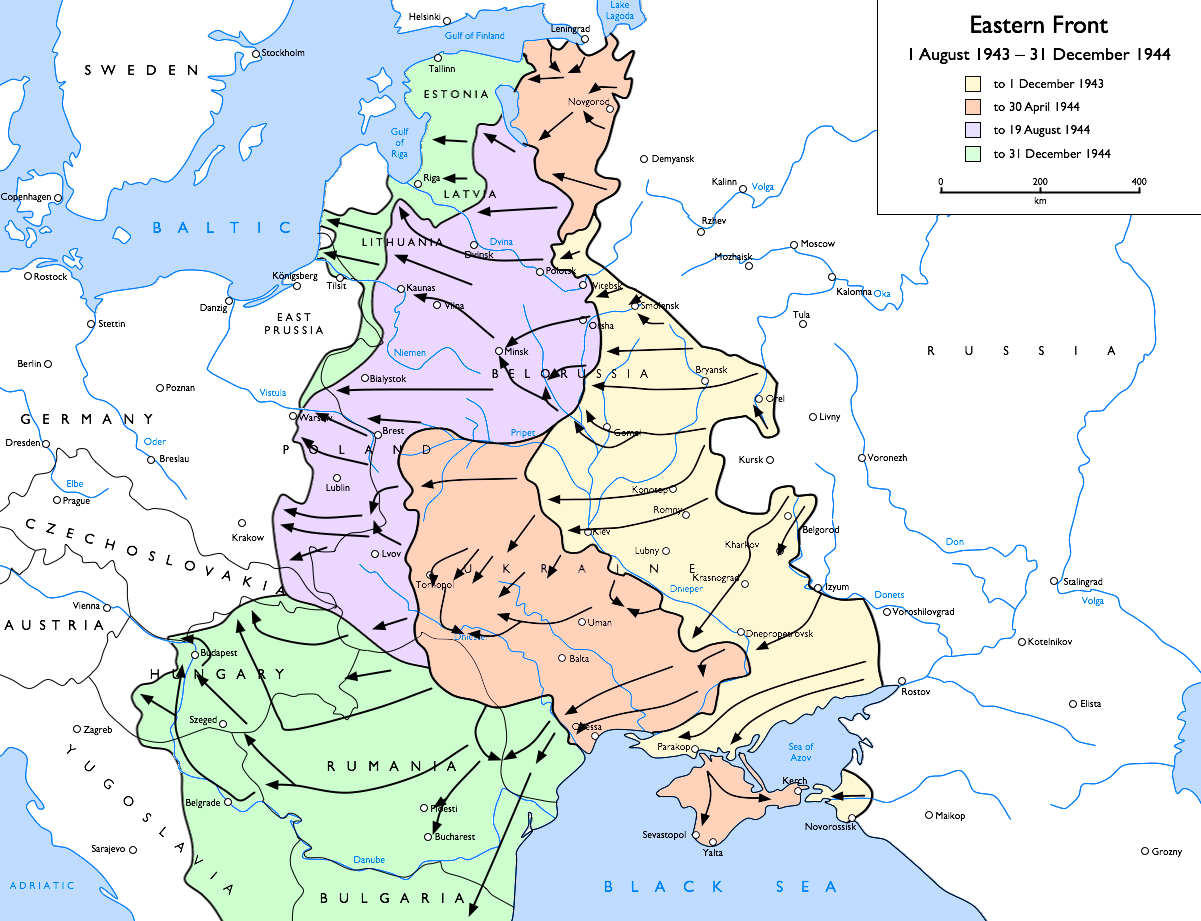 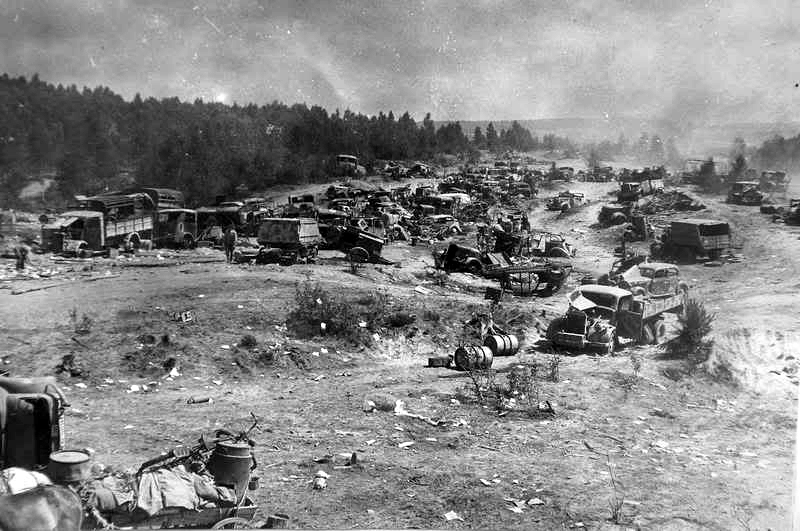 [Speaker Notes: s. 80.]
Varšavské povstanie
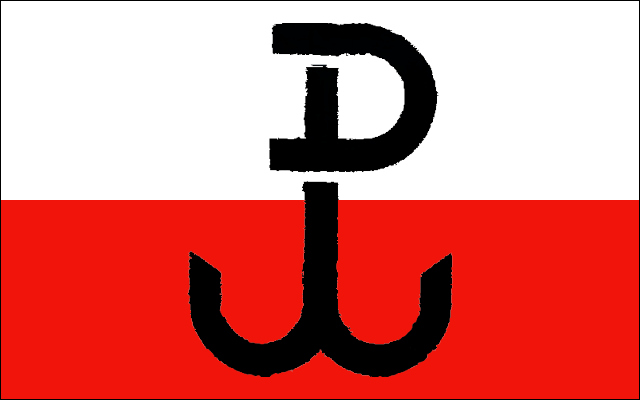 1.8.1944
Poľské odbojové hnutie a Armia Krajowa
Vytlačenie Nemcov z Varšavy pred príchodom ZSSR
Červená armáda za Vislou
1. poľská armáda – pomoc Povstaniu
16 000 mŕtvych, 85% mesta zničeného
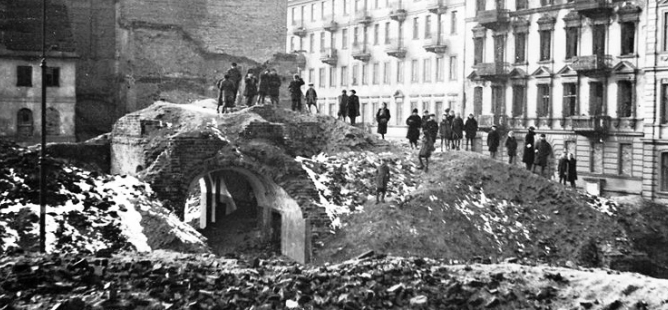 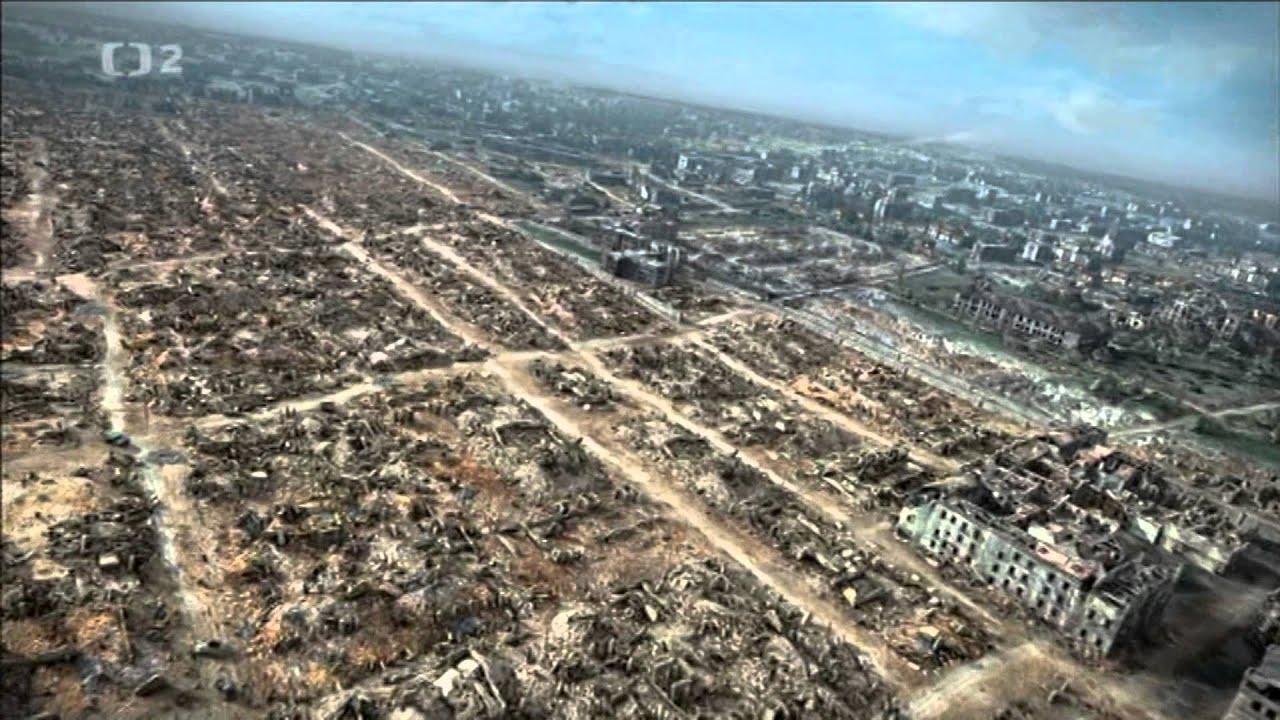 [Speaker Notes: s. 81 – 82.]
Oslobodzovanie Európy
Parížske povstanie
Oslobodzovanie Beneluxu
Operácia Market Garden – snaha o totálne ukončenie vojny
Obsadenie mostov cez Rýn
Výsadkári a pozemné jednotky
Rýn – prekážka až do marca 1945
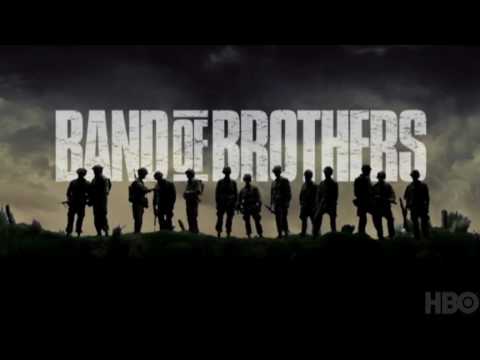 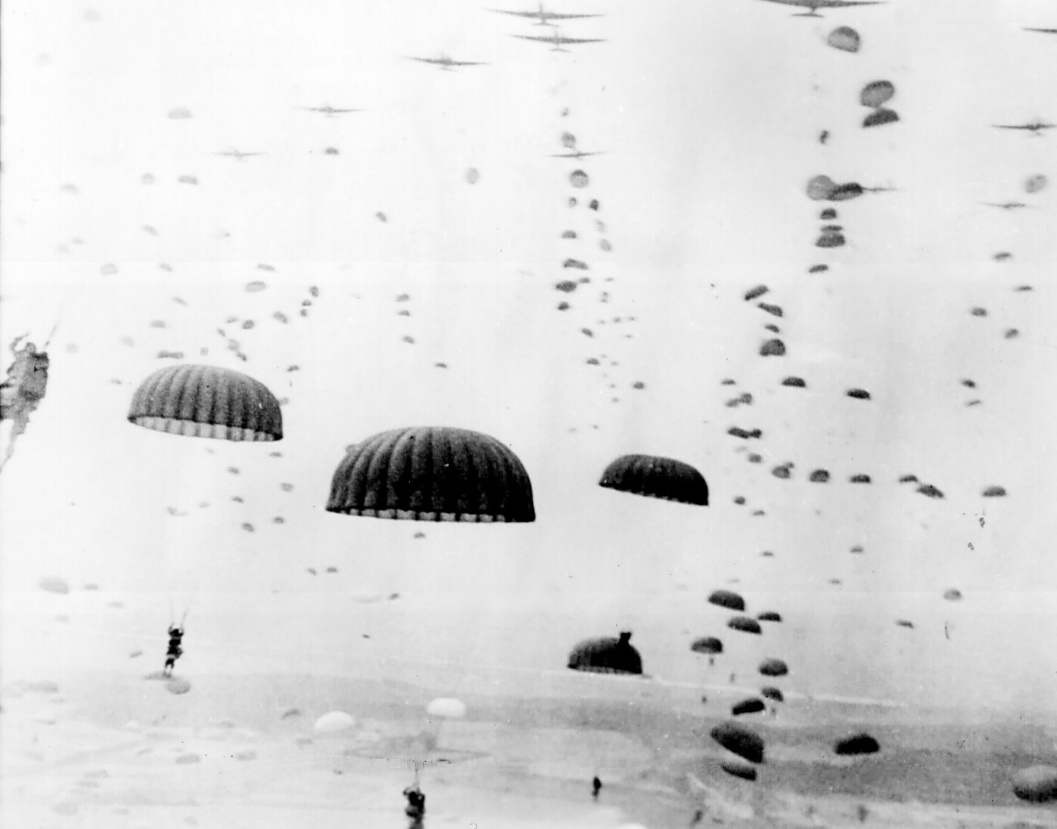 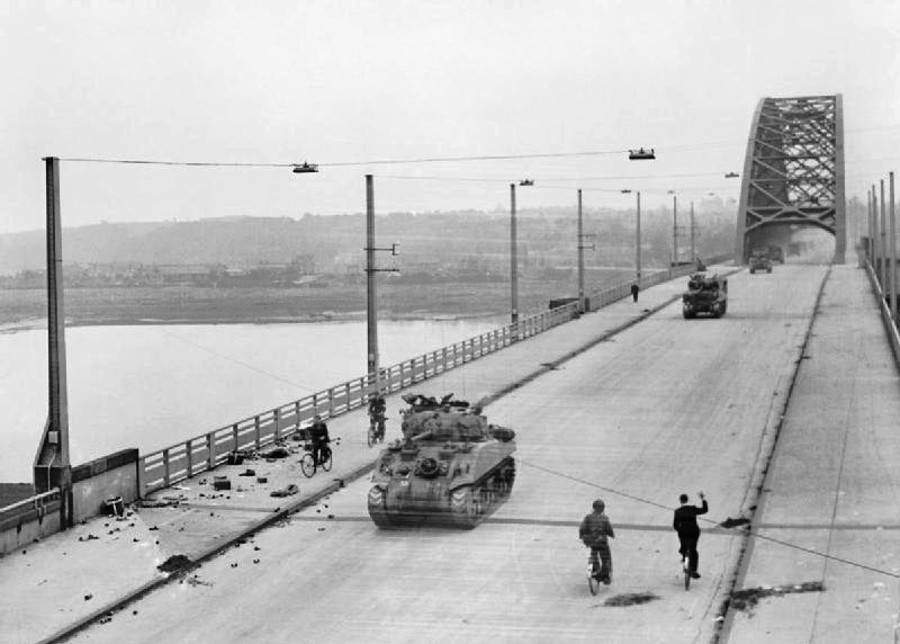 [Speaker Notes: s. 82 – 83.]
Ardenská protiofenzíva
16.12.1944 – 25.1.1945
Bitka o Ardenny
Posledná veľká nemecká operácia
Rozdeliť spojenecké sily
Zabrániť použitiu prístavu Antverpy
Najväčšie straty amerických jednotiek v Európe
Neúspech nemeckého plánu
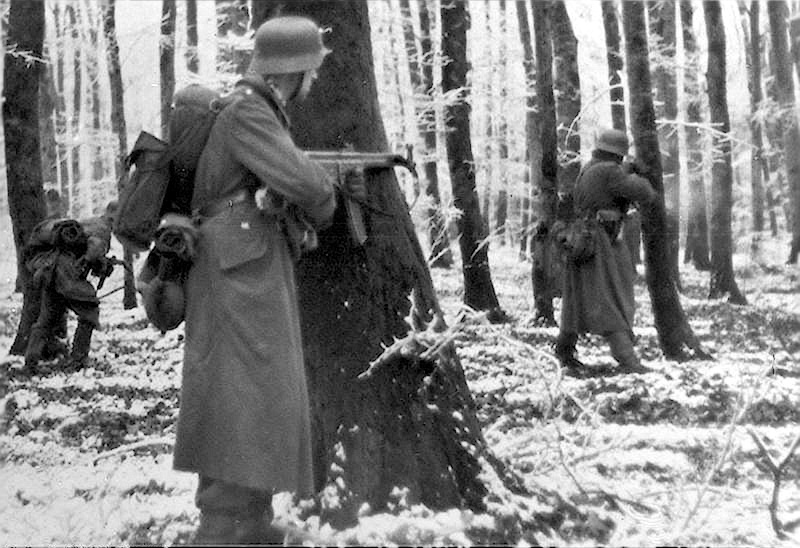 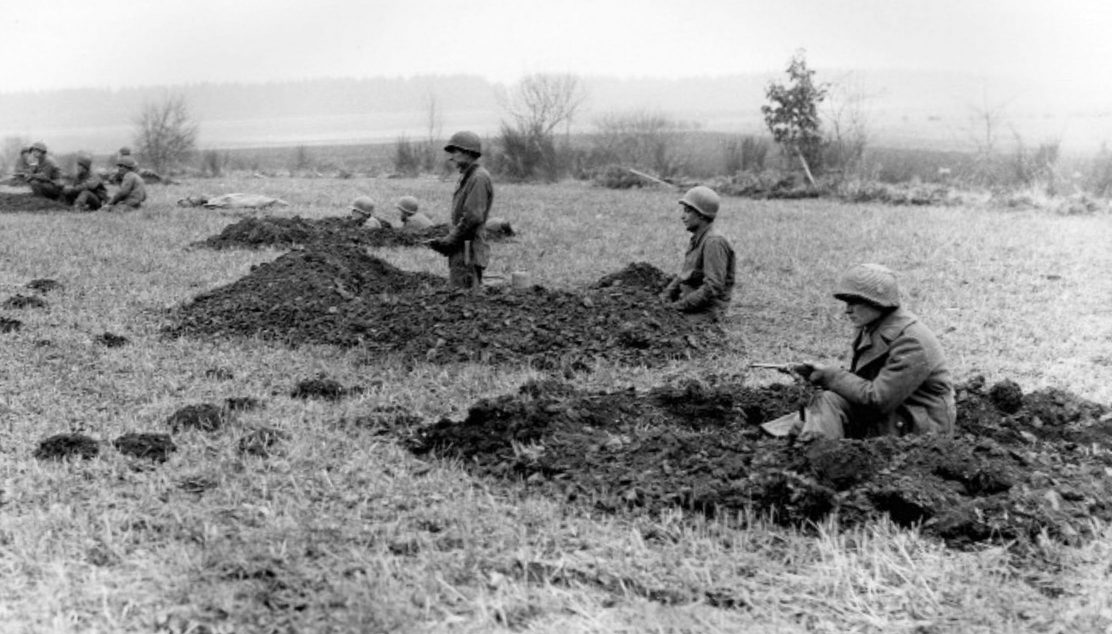 [Speaker Notes: s. 83 – 84.]
Jaltská konferencia
W. Churchill, F. Roosevelt, J. Stalin – Veľká trojka (VB, USA, ZSSR)
Zabezpečenie mieru a obnova Európy
Podpora ZSSR v Pacifiku
Slobodné voľby v strednej a východnej Európe
Vplyv ZSSR v ním oslobodených krajinách
Silná pozícia ZSSR
Otázka Poľska
Hranice povojnových okupačných zón Nemecka
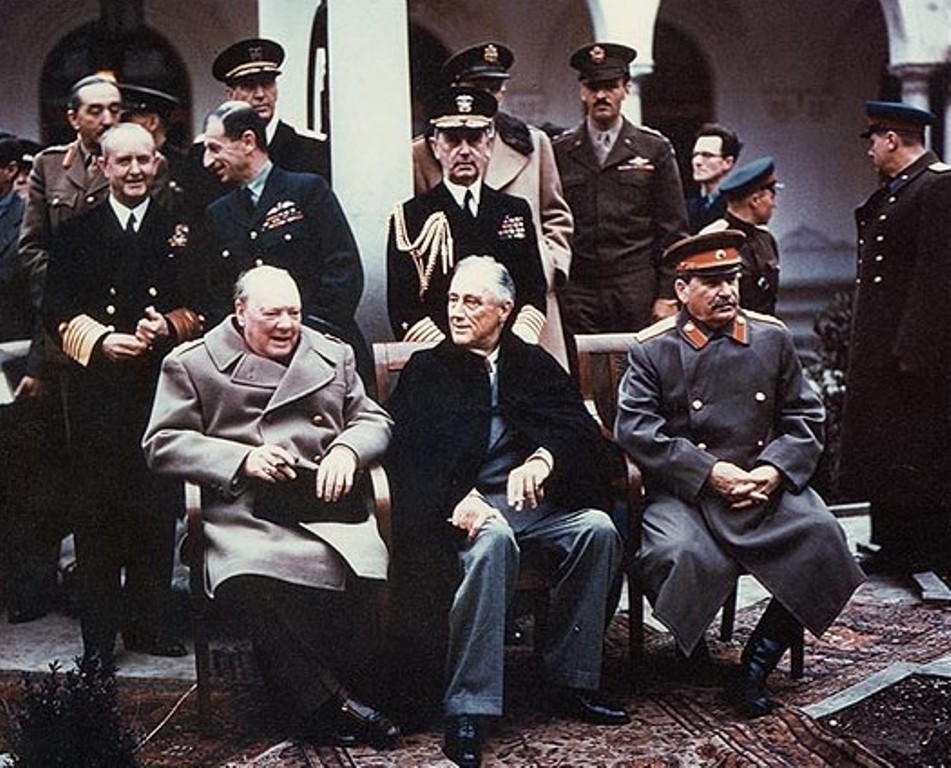 [Speaker Notes: s. 84 – 86.]
Ťaženie končí v Berlíne
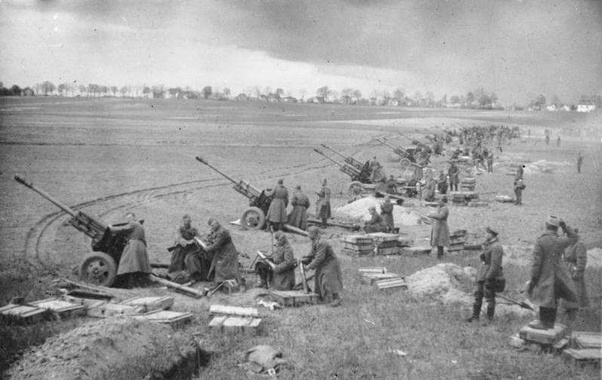 Spojenecký útok na Berlín
gen. Eisenhower - uvoľnenie útoku pre Červenú armádu
Totálna porážka Nemecka
Široký východný front – ťažké straty Červenej armády
Bitka o Seelowské výšiny
Bombardovanie Berlína
Útok na Reichstag
8.5.1945 – kapitulácia Nemecka
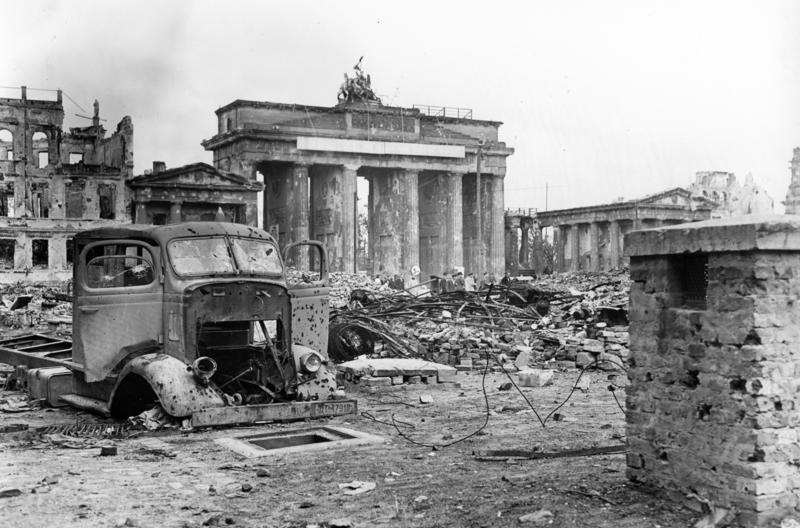 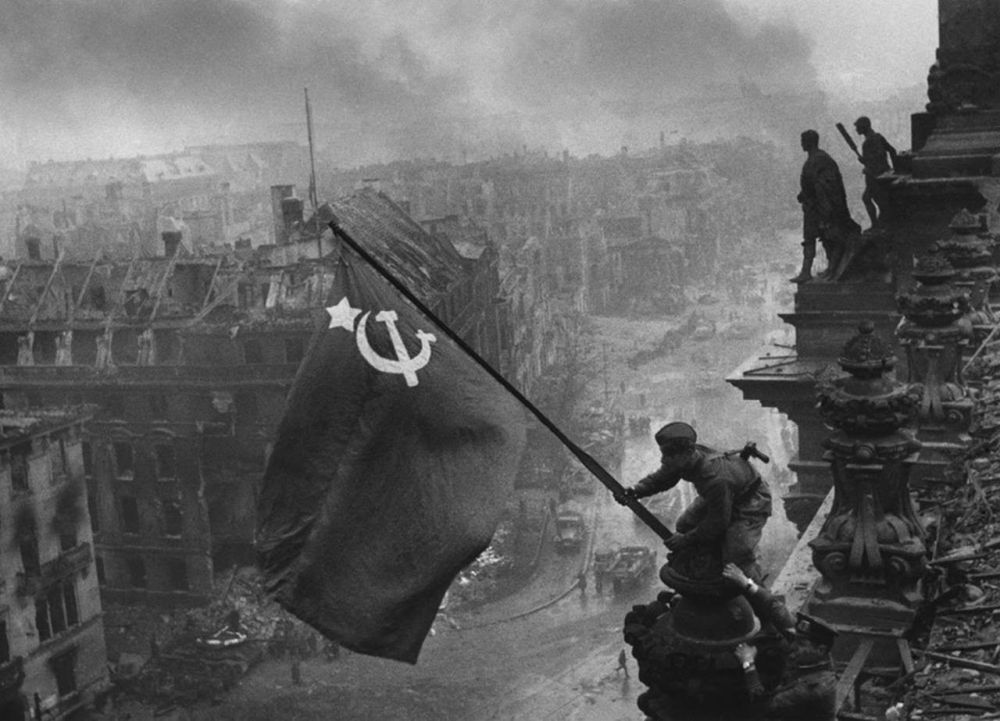 [Speaker Notes: s. 86 – 89.]
Postupimská konferencia
Červená armáda – pomsta na civilnom obyvateľstve
17.7 – 2.8.1945 – Postupimská konferencia
Veľká trojka – J. Stalin, W. Churchill (C. Attlee), H. Truman
Spravovanie Nemecka
Demilitarizácia
Stíhanie vojnových zločincov
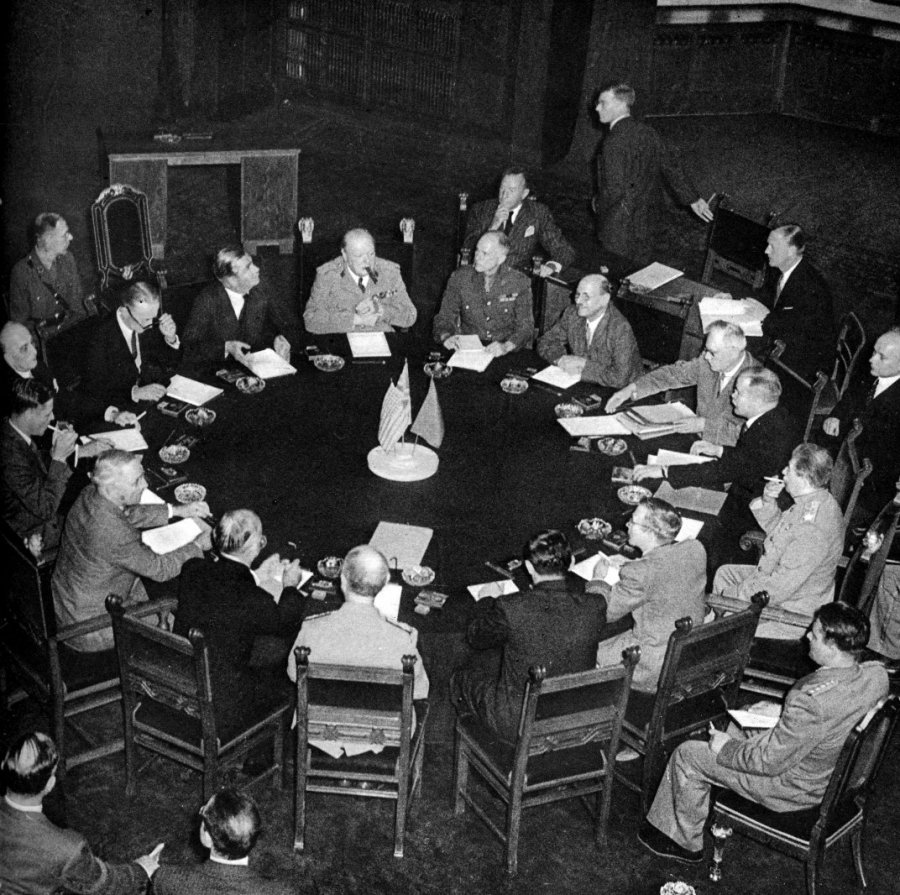 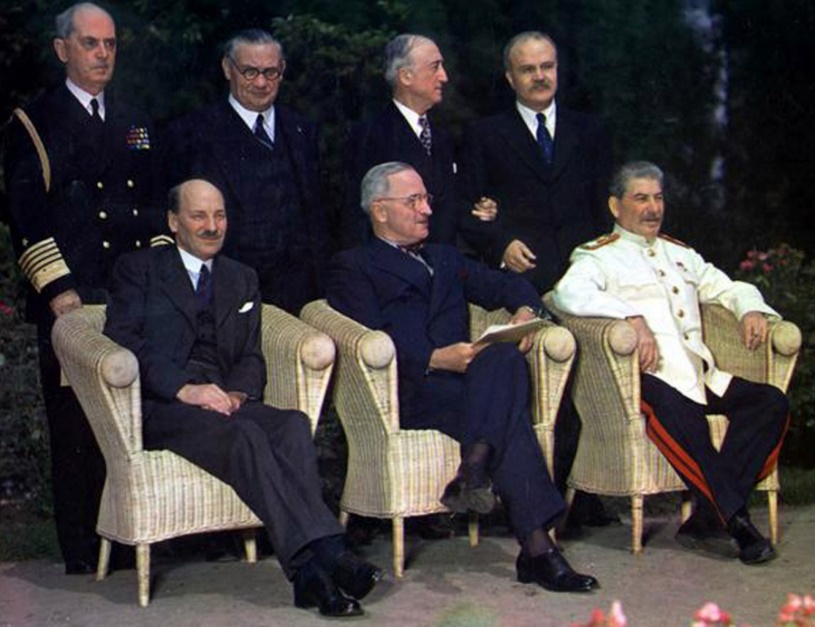 [Speaker Notes: s. 89.]
Ukončenie bojov v Pacifiku
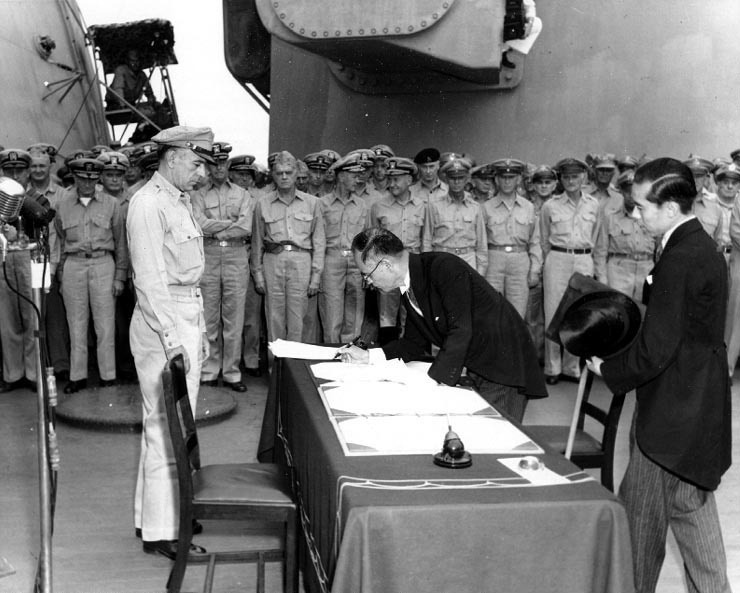 Boje o Iwo Jimu a Okinawu
Strata 94% japonských vojakov
Kamikaze
Bombardovanie a blokáda Japonska
6.8.1945 – Hirošima
9.8.1945 – Nagasaki
15.8.1945 – kapitulácia Japonska
2.9.1945 – koniec druhej svetovej vojny
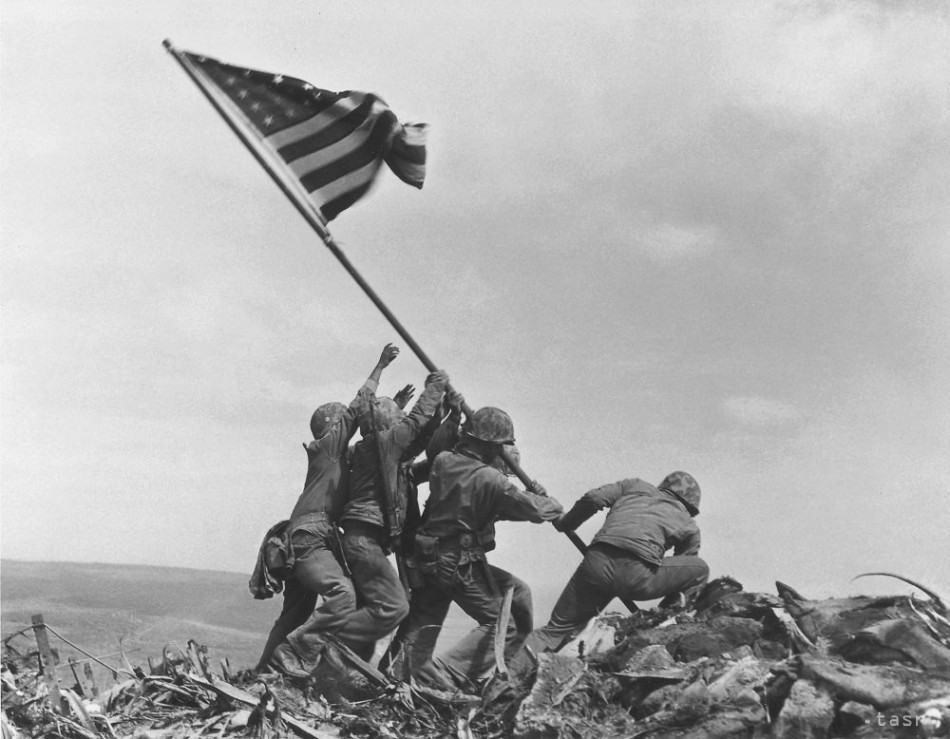 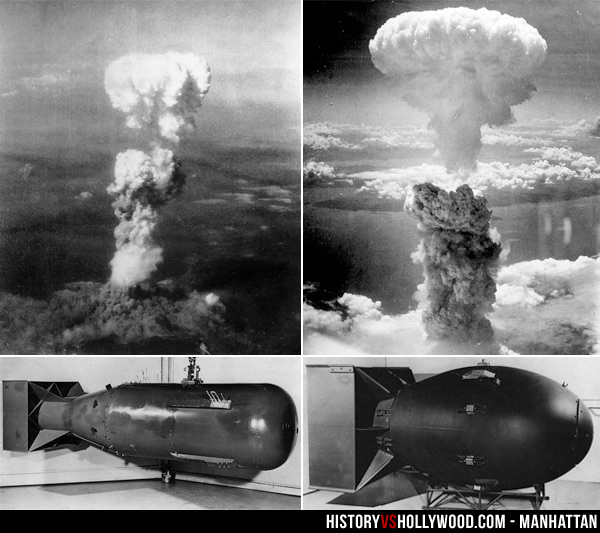 [Speaker Notes: s. 90 – 91.]
Záver
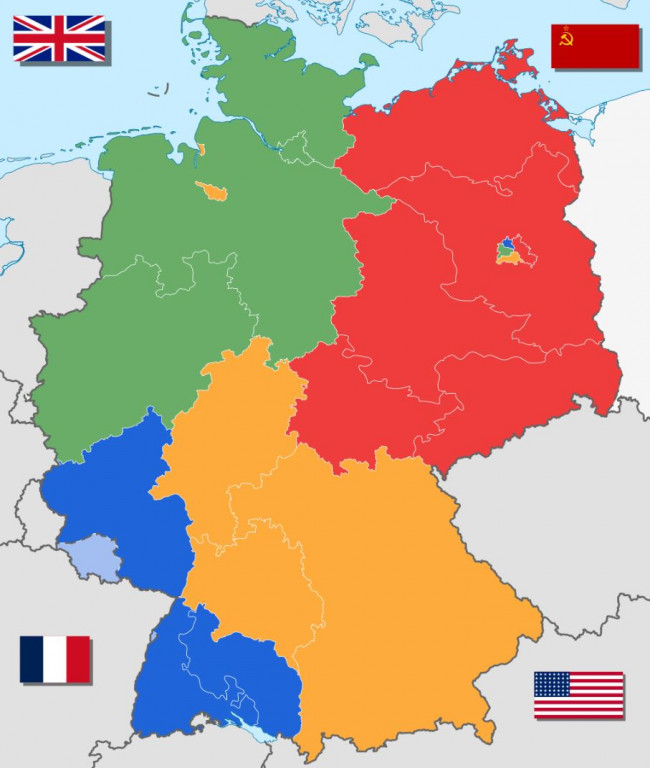 Spojenecké operácie v Afrike
Boje o Stalingrad, Leningrad a Moskvu
Víťazstvo Spojencov
Antifašistická koalícia
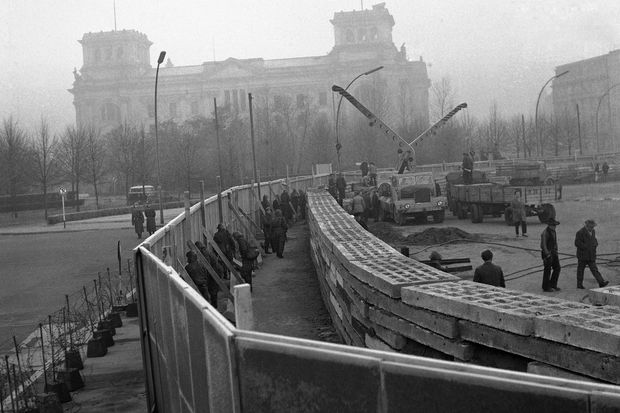 [Speaker Notes: s. 91.]
Ďakujem za pozornosť!